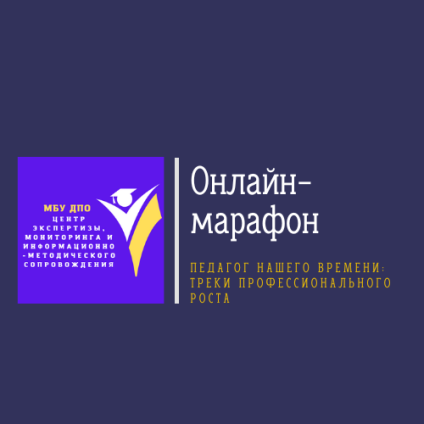 Требования к наставнику и специфика его деятельности
16 ноября 2023 года
Е.А. Клёсова, инженер-программист, методист
Родители обучающихся
Обучающиеся ОО
Педагоги ОО
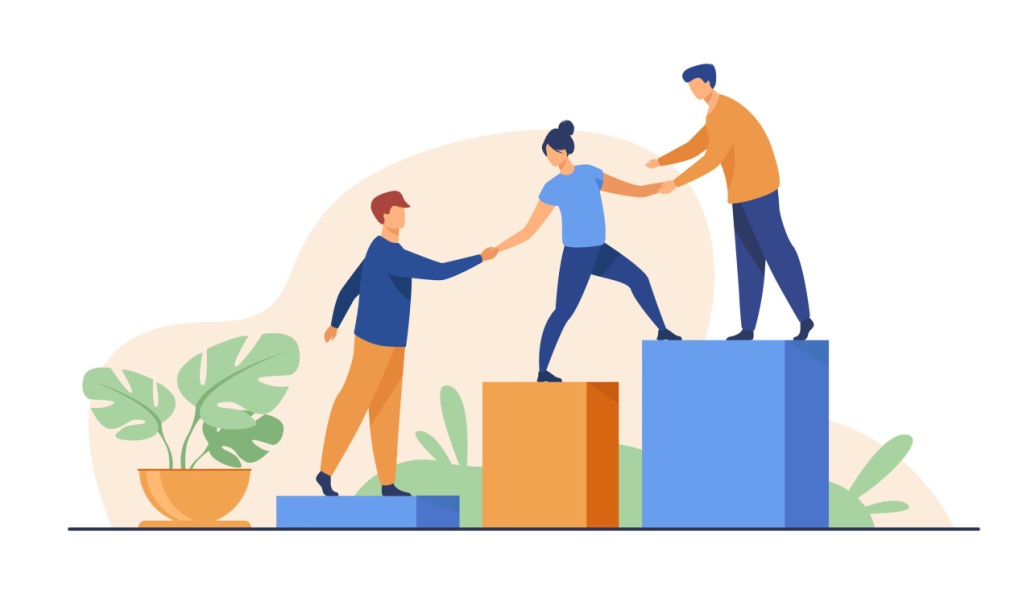 НАСТАВНИК
Сотрудники предприятий и организаций любых форм собственности
Представители сообществ выпускников ОО
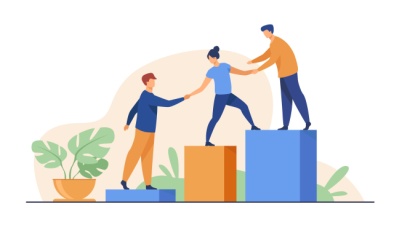 НАСТАВНИК
ДЕЯТЕЛЬНОСТЬ НАСТАВНИКА
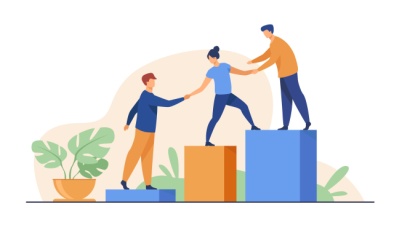 НАСТАВНИК
ДЕЯТЕЛЬНОСТЬ НАСТАВНИКА
Трансляция ценностно-смысловых установок деятельности, в которую совместно вовлечены обучающийся и наставник. 

Выявление и актуализация у сопровождаемого «сильной» (внутренней, устойчивой) мотивации к деятельности. 

Педагогическая поддержка сопровождаемого в  процессе его обучения деятельности (прежде всего получения, закрепления новых знаний, умений и компетенций). 

Создание условий освоения деятельности, сочетающих психологический комфорт и  «развивающий дискомфорт», безопасность для жизни и здоровья и определенную степень риска, необходимую для формирования самостоятельности и ответственности сопровождаемого.
Трудовые функции и трудовые действия 
наставника в образовании
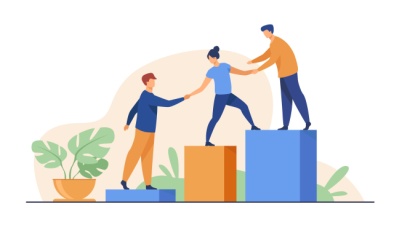 НАСТАВНИК
КАК ПРИВЛЕКАТЬ НАСТАВНИКОВ ?
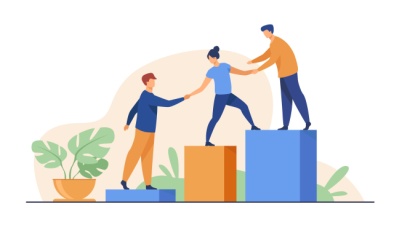 образованные и состоявшиеся люди; 
люди, состоящие в браке; 
молодые люди, частично занятые работой; 
пенсионеры, не занятые работой.
НАСТАВНИК
Подготовка рекламы и информационной базы;
Продвижение в социальных сетях;
Обращение к партнерам;
Информационные встречи с потенциальными наставниками;
Работа с прессой.
КАК ОТБИРАТЬ НАСТАВНИКОВ ?
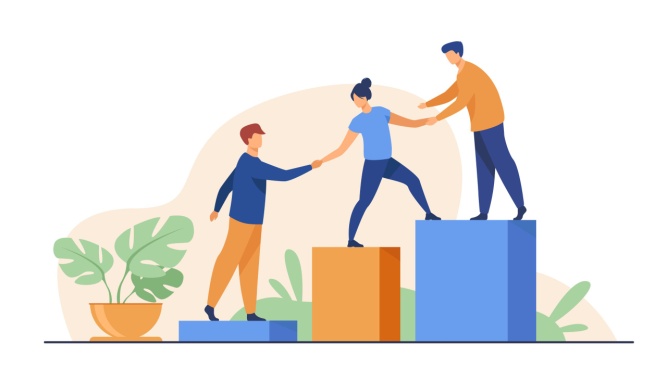 МОТИВЫ
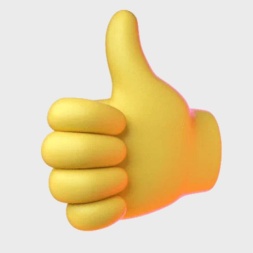 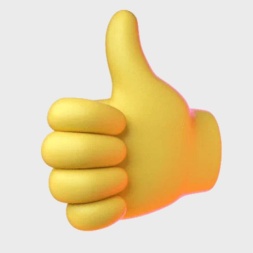 желание использовать других людей в корыстных целях; 
компенсация проблем в собственной жизни, переживание травмы.
альтруизм — желание бесконечно делать добро;
приобретение практического навыка работы с  подростками, молодыми специалистами; 
получение определенного опыта или осмысливание собственного; 
способ провести свободное время; 
потребность иметь цель в жизни и собственную значимую роль в обществе.
ПРОЦЕДУРА ОТБОРА НАСТАВНИКОВ
Подготовить форму базы наставников;
Сформировать список обязательных справок и рекомендаций к процедуре  отбора;
Разработать анкету для заполнения потенциальным наставником;
 Создать перечень вопросов для собеседования с кандидатом.
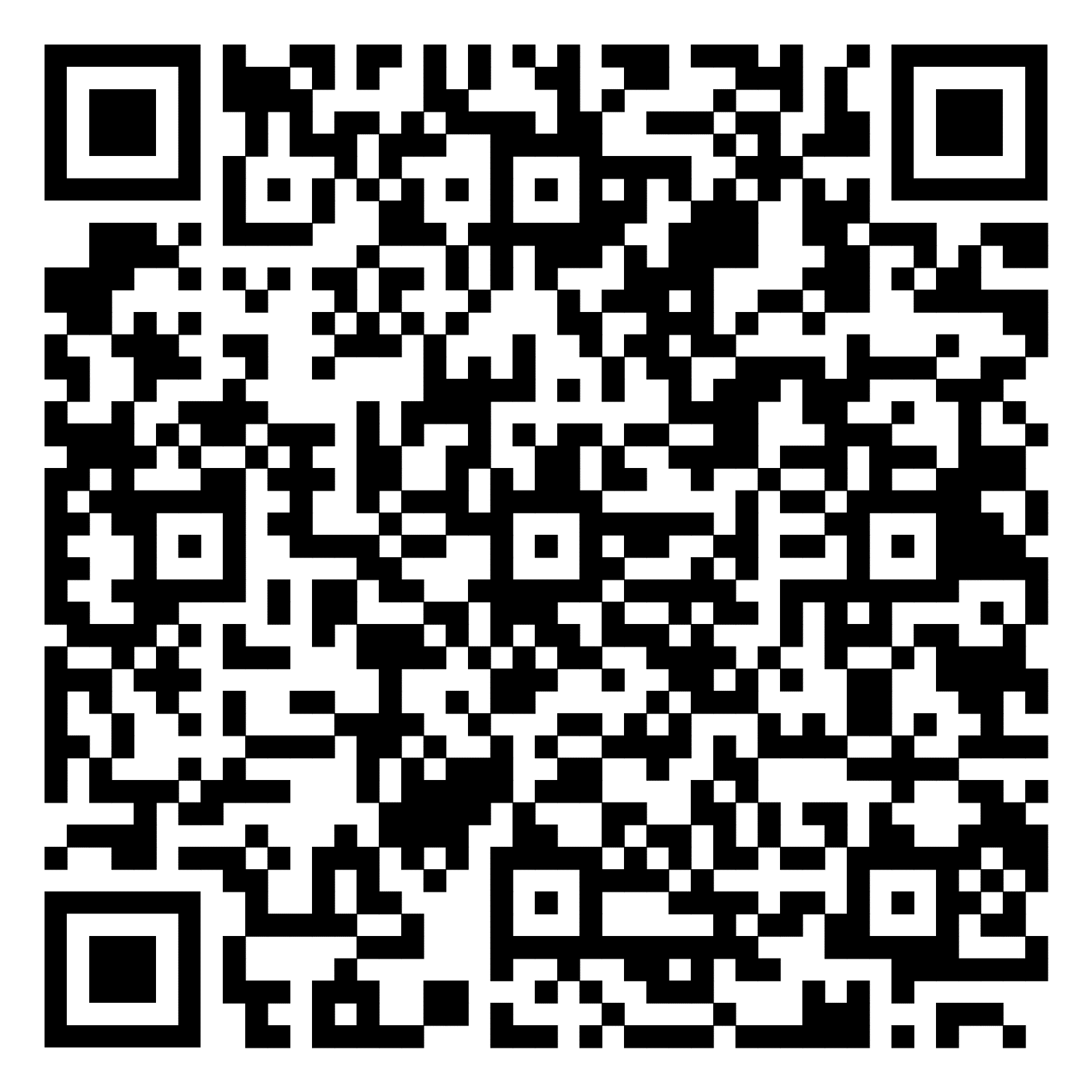 Примерная форма базы наставников
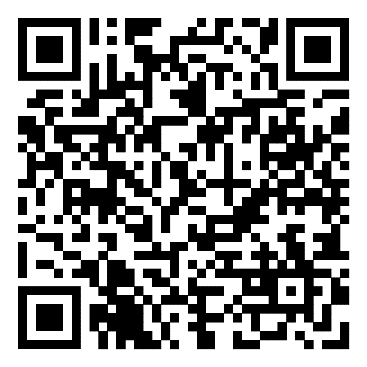 Перечень документов для предоставления потенциальным наставником
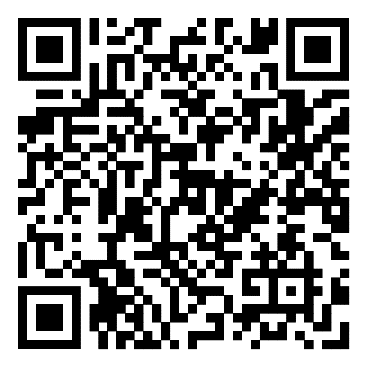 Анкетирование потенциального наставника
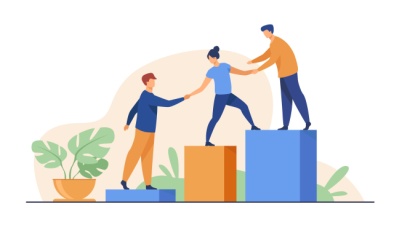 НАСТАВНИК
ДОПОЛНИТЕЛЬНЫЕ МАТЕРИАЛЫ 
ПО ОТБОРУ НАСТАВНИКОВ
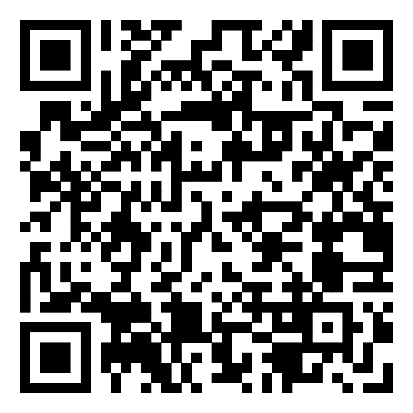 Олимпиада для наставников «Наставничество – универсальная технология передачи опыта»
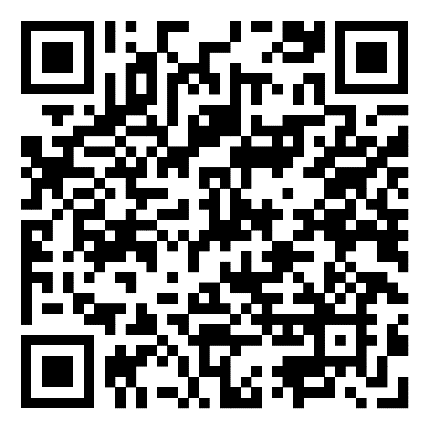 Тест «Готов ли ты к наставничеству»
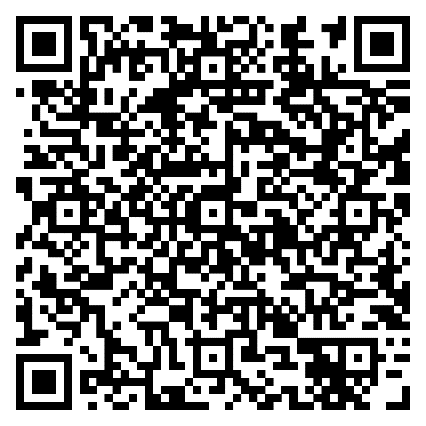 Тест на определение качеств наставника
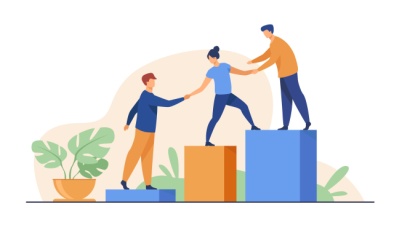 НАСТАВНИК